Conducting Behavioral Research on Amazon’s Mechanical Turk
Winter Mason
Siddharth Suri
Yahoo! Research, New York
[Speaker Notes: Start: 5:45 end: 6:08]
Outline
Why Mechanical Turk?
Mechanical Turk Basics
Internal HITs
Labeling data
Surveys
External HITs
Random Assignment
Synchronous Experiments
Conclusion
What is Mechanical Turk?
Crowdsourcing
Job(s) outsourced to a group through an open call (Howe ‘06)
Online Labor Market
Place for requesters to post jobs and workers to do them for pay
This Talk
How can we use Mturk for behavioral research?
What kinds of behavioral research can we use Mturk for?
[Speaker Notes: Small screen shot?]
Why Mechanical Turk?
Subject pool size
Central place for > 100,000 workers (Pontin ‘07)
Subject pool diversity
Open to anyone globally with a computer, internet connection
Low cost
Reservation Wage:  $1.38/hour (Chilton et al ‘10)
Effective Wage:       $4.80/hour (Ipeirotis, ’10)
Faster theory/experiment cycle
Less coordination then getting subjects in a lab
Always-available subject pool
[Speaker Notes: Open to anyone globally?  Paid in dollars or rupees?
Picture of cycle?]
Worker Demographics
Self reported demographic information from 2,896 workers over 3 years (MW ‘09, MW ‘11, SW ’10)
55% Female, 45% Male
Similar to other internet panels (e.g. Goldstein)
Age: 
Mean: 30 yrs, 
Median: 32 yrs
Mean Income: $30,000 / yr
Similar to Ipeirotis ‘10, Ross et al ’10
Internal Consistency of Demographics
207 out of 2,896 workers did 2 of our studies
Only 1 inconsistency on gender, age, income (0.4%)
31 workers did ≥ 3 of our studies
3 changed gender
1 changed age (by 6 years)
7 changed income bracket
Strong internal consistency
Why Do Work on Mechanical Turk?
“Mturk money is always necessary to make ends meet.”
5% U.S.    13% India
“Mturk money is irrelevant.”
12% U.S.  10% India
“Mturk is a fruitful way to spend free time and get some cash.”
69% U.S.  59% India

(Ross et al ’10, Ipeirotis ’10)
Requesters
Companies crowdsourcing part of their business
Search companies:  relevance
Online stores:  similar products from different stores (identifying competition)
Online directories:  accuracy, freshness of listings
Researchers
Intermediaries
CrowdFlower (formerly Delores Labs)
Smartsheet.com
[Speaker Notes: Main point of this slide is: who are your competitors]
Turker Community
Asymmetry in reputation mechanism

Reputation of Workers is given by approval rating
Requesters can reject work
Requesters can refuse workers with low approval rates

Reputation of Requesters is not built in to Mturk
Turkopticon: Workers rate requesters
Turker Nation: Online forum for workers
Anatomy of a HIT
HITs with the same title, description, pay rate, etc. are the same HIT type

HITs are broken up into Assignments

A worker cannot do more than 1 assignment of a HIT
[Speaker Notes: Picture here]
Anatomy of a HIT
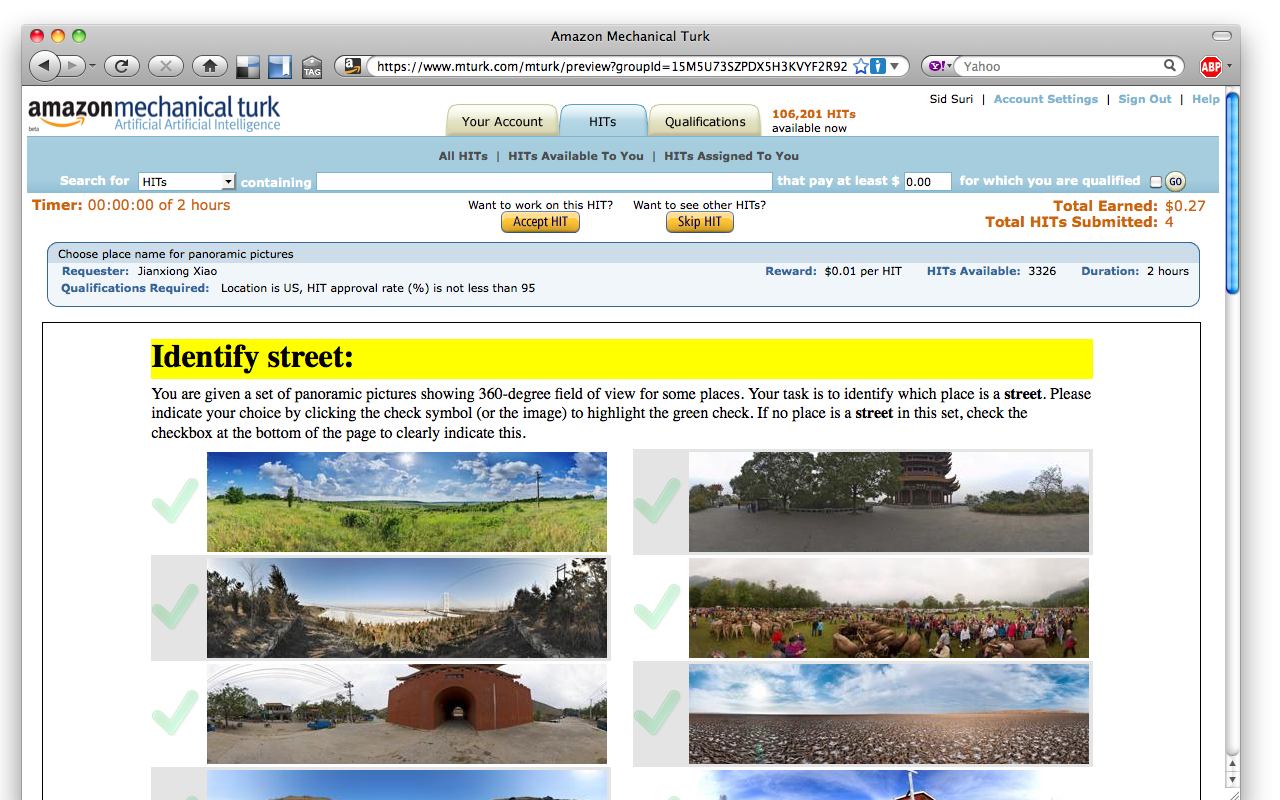 HITs with the same title, description, pay rate, etc. are the same HIT type

HITs are broken up into Assignments

A worker cannot do more than 1 assignment of a HIT
[Speaker Notes: Picture here]
Anatomy of a HIT
Multiple HITs are grouped by HIT type
HITs with the same title, description, pay rate, etc. are the same HIT type
HITs are broken up into Assignments
A worker can only do at most 1 assignment of a HIT
[Speaker Notes: Picture here]
Lifecycle of a HIT
Requester builds a HIT
Internal HITs are hosted by Amazon
External HITs are hosted by the requester
HITs can be tested on {requester, worker}sandbox.mturk.com
Requester posts HIT on mturk.com
Can post as many HITs as account can cover
Workers do HIT and submit work
Requester approves/rejects work
Payment is rendered
Amazon charges requesters 10%
HIT completes when it expires or all assignments are completed
How Much to Pay?
Pay rate can affect quantity of work
Pay rate does not have a big impact on quality
(MW ’09)
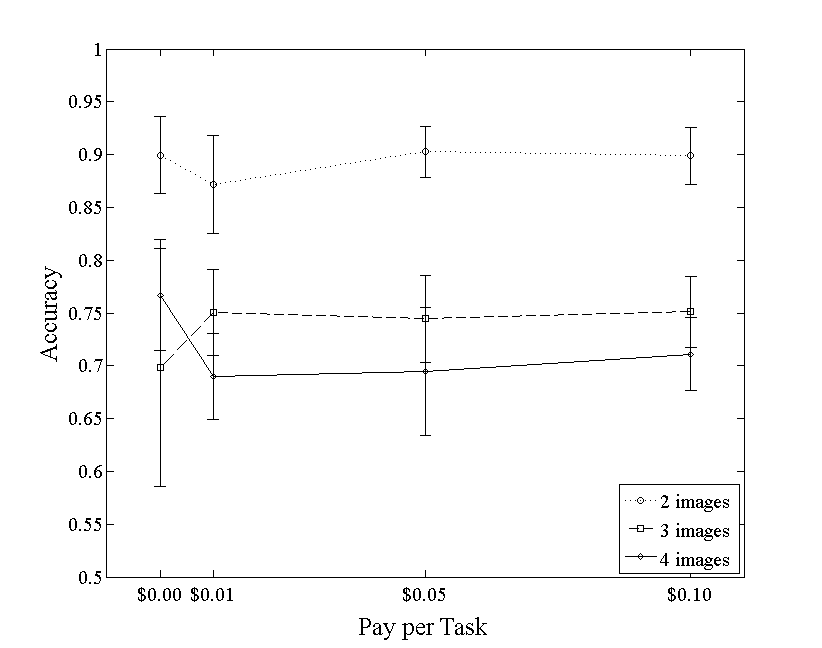 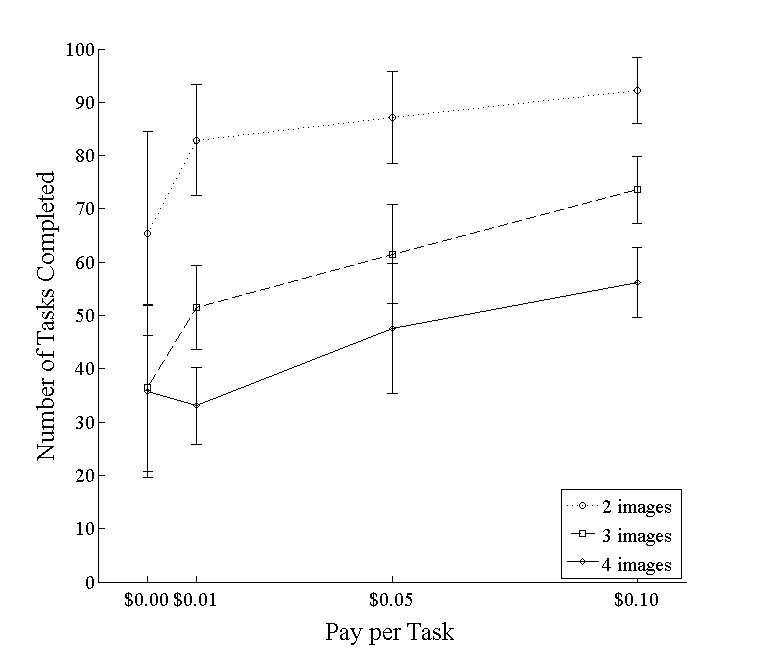 Completion Time
3, 6-question multiple choice surveys
Launched same time of day, day of week
$0.01, $0.03, $0.05
Past a threshold, pay rate does not increase speed
Start with low pay rate work up
Surveys on AMT
Template tool
Variables
External Survey Tools
Privacy Survey
Use cases
AMT Templates
Hosted by Amazon
  Set parameters for HIT
  Title
  Description
  Keywords
  Reward
  Assignments per HIT
  Qualifications
  Time per assignment
  HIT expiration
  Auto-approve time	

  Design an HTML form
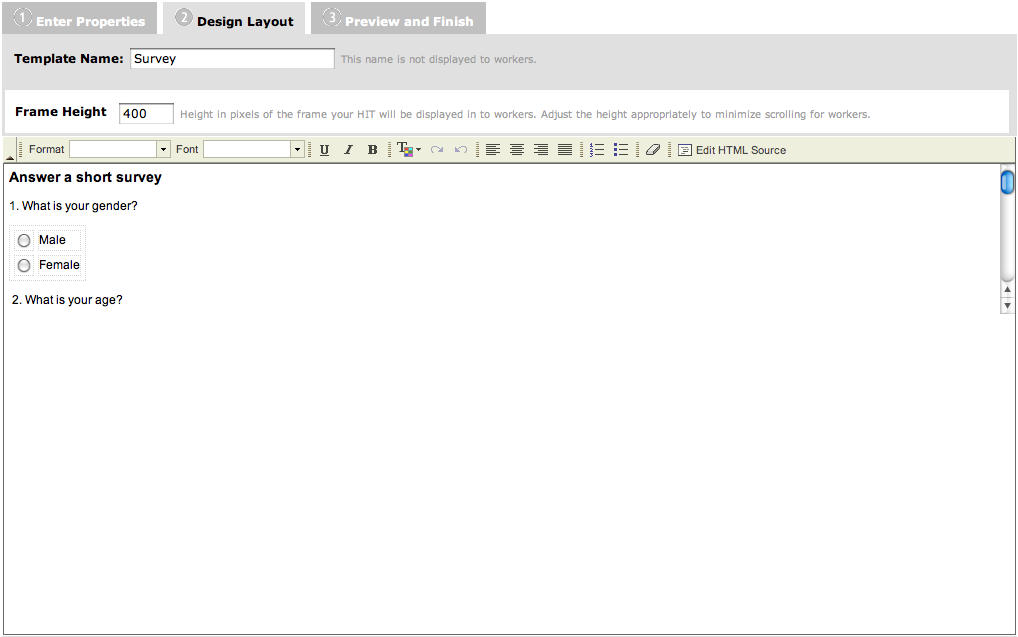 Variables in Templates
Is this image:
	<img src=${img}>

In this URL?
	<a href=${URL}> ${URL} </a>
External Survey Tools
Click this link to go to the survey:

<a href=“http://surveymonkey.com/mysurvey&id=${token}”>
http://surveymonkey.com/mysurvey
</a>

Enter this token in the first question: ${token}

You will only be paid for completing one survey
[Speaker Notes: Or use javascript instead of variables to create random token
This technique will work for any online experiment]
Privacy survey
External HIT
Random order of answers
Random order of questions
Pop-out questions based on answers

Changed wording on question from Annenberg study:
Do you want the websites you visit to show you ads that are {tailored, relevant} to your interests?
Results
Replicated original study
Found effect of differences in wording
Results
BUT
Not representative sample
Results not replicated in subsequent phone survey
Replicated original study
Found effect of differences in wording
Use Cases for Surveys
Pilot survey
Iterative design process with feedback from potential users
“Polling” for wisdom of crowds / general knowledge
[Speaker Notes: Last bullet point probably belongs elsewhere]
Random Assignment
One HIT, multiple Assignments
Only post once, or delete repeat submissions
Javascript on Internal HIT
External HIT
Record mapping between Worker ID, Assignment ID, and condition
Check status on “accept HIT”
Preview page
Intent-to-treat
External HIT
Preview page neutral for all conditions
Once HIT accepted:
If new, record WorkerID, assign to condition
If old, get condition, “push” worker to last seen state of study
Wage conditions = pay through bonus
Study 1: Traffic Images
Manipulated
Task Value
Amount earned per image set
$0.01, $0.05, $0.10
No additional pay for image sets
Difficulty
Number of images per set
2, 3, 4
Measured
Quantity
Number of image sets submitted
Quality
Proportion of image sets correctly sorted
Rank correlation of image sets with correct order
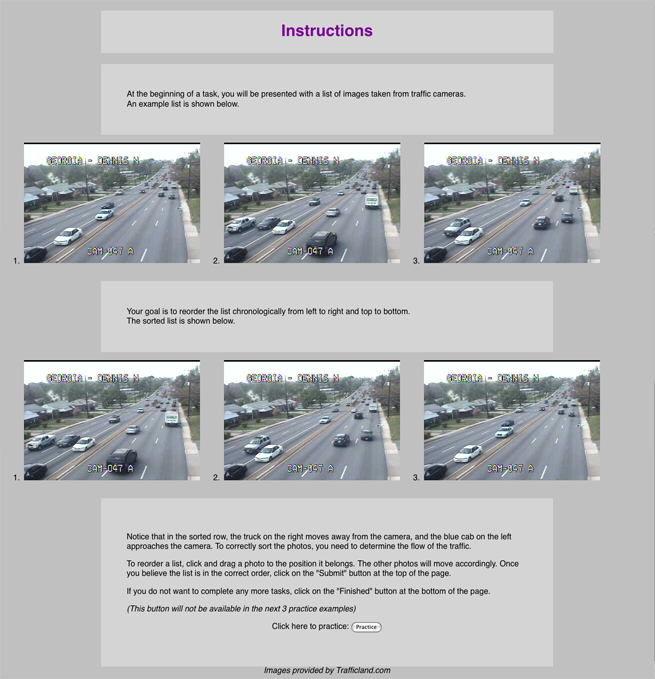 How Much to Pay?
Pay rate can affect quantity of work
Pay rate does not have a big impact on quality
(MW ’09)
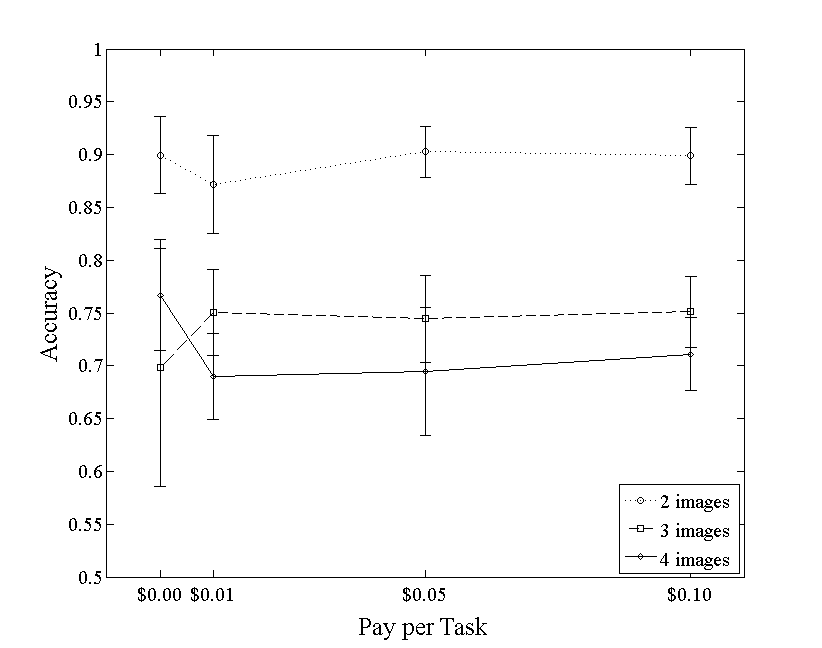 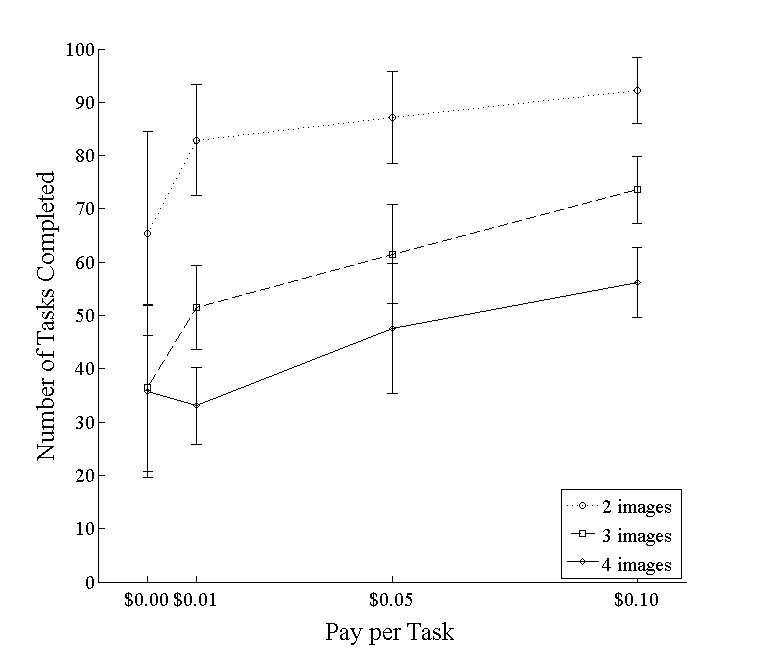 Intent to Treat
Keep track of attrition by condition

Example:
H: Noisy sites decrease reading comprehension
BUT find no difference between conditions
Why?  Most people in noisy condition dropped out, only people left were deaf!
Synchronous Experiments
Typical tasks on Mturk don’t depend on each other
can be split up, done in parallel

How does one get many workers to do an experiment at the same time?
Panel
Waiting Room
Building the Panel
Do experiments requiring 4-8 fresh players
Waiting time is not too high
Less consequences if there is a bug

Ask if they would like to be notified of future studies
85% opt in rate for SW ‘10
78% opt in rate for MW ‘11
NotifyWorkers
Mturk API call that sends an e-mail to workers

Notify them a day early

Experiments work well 11am-5pm EST

If n subjects are needed, notify 3n
Done experiments with 45 players simultaneously
Waiting Room
…
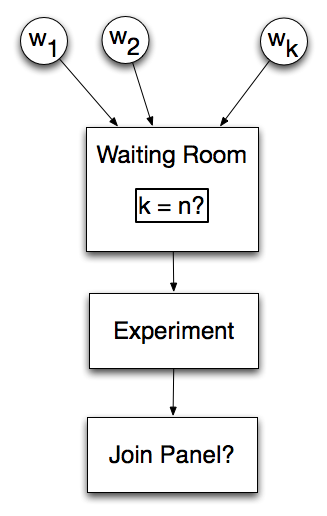 Workers need to start a synchronous experiment at the same time
Workers show up at slightly different times
Have workers wait at a page until enough arrive
Show how many they are waiting for
After enough arrive tell the rest experiment is full
Funnel extra players into another instance of the experiment
Attrition
In lab experiments subjects rarely walk out
On the web:
Browsers/computers crash
Internet connections go down
Bosses walk in
Need a timeout and a default action
Discard experiments with < 90% human actions
SW ‘10 discarded 21 of 94 experiments with 20-24 people
Discard experiment where one player acted < 50% of the time
MW ‘11 discarded 43 of 232 experiments with 16 people
Social Dilemmas in Networks
A social dilemma occurs when the interest of the individual is at odds with the interest of the collective.
In social networking sites one’s contributions are only seen by friends.
E.g. photos in Flickr, status updates in Facebook
More contributions, more engaged group, better for everyone
Why contribute when one can free ride?
Public Goods Games Over Networks
35
Players: nodes in a network G=(V,E), |V|=n
Actions: 
each player has endowment e
player p contributes                  simultaneously with other players
Payoff:
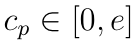 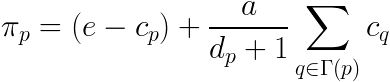 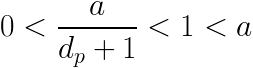 where
Use regular graphs so the marginal rate of return is the same
Similar to Cassar ‘06
[Speaker Notes: Define public goods game when everyone is only player with their friends/neighbors.
explain why this is a dilemma:
	- contributing one more unit returns a/n to each player, since a/n < 1, the dominant strategy is to contribute 0	- again, since contributing one more unit returns a/n to each player there are n player the overall increase to all players is a > 1 
	   thus to maximize (social welfare) all players contribute e]
Public Goods Games Over Networks: Example
36
Piece of an example network with contributions and payoffs

Payoff function:
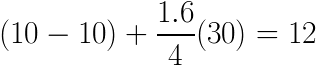 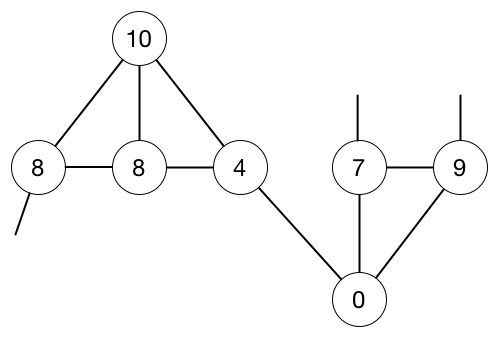 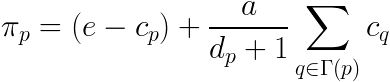 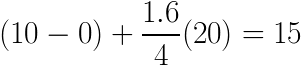 Experimental Parameters
Workers must pass a quiz
Pay $0.50 for passing the quiz plus 1/2 cent per point
10 rounds, 45 sec for first two, 30 sec for the rest
Parameters:
Endowment for each round is 10 points
Marginal rate of return is 0.4 (Fehr & Gachter ’00), regular graphs
Payoff:
n = 4, 6, 8, 24
Some experiments all fresh players, others repeat players
37
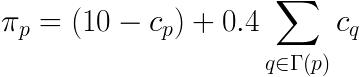 [Speaker Notes: Give all parameters for the investment game]
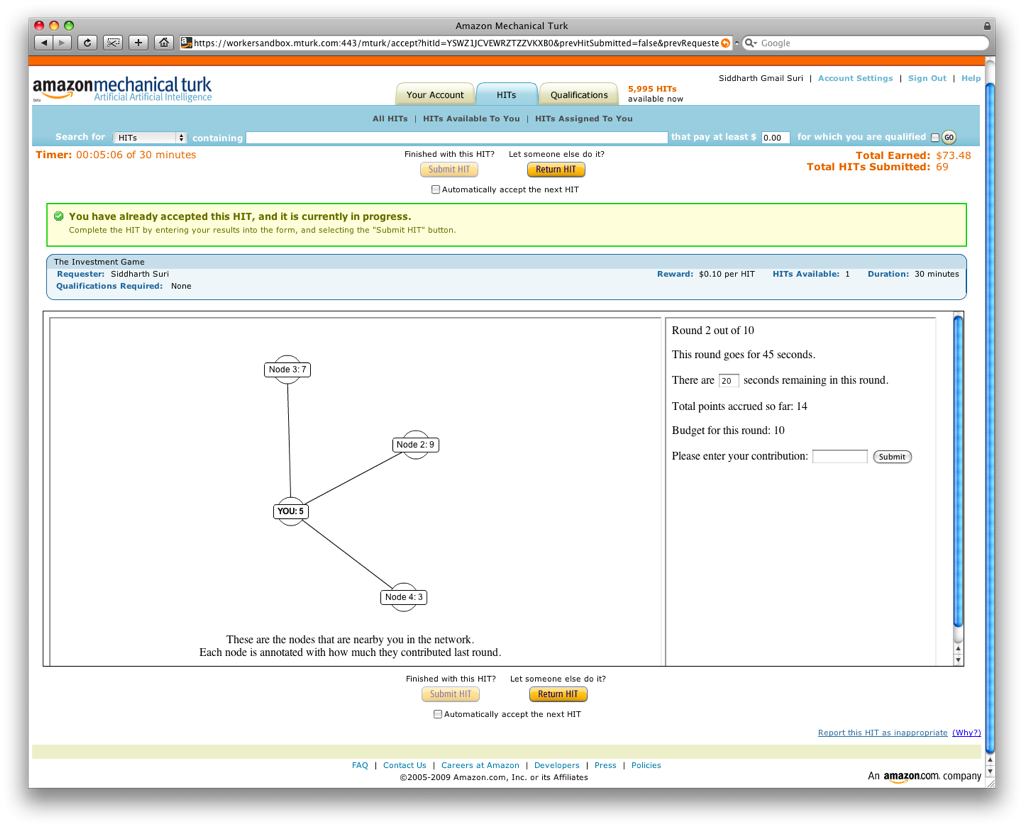 38
[Speaker Notes: Before I get to results any questions about format of experiments
skip?]
Mechanical Turk vs. Lab
39
Cliques of size 4
allowed repeat players
24 trials
MTurk experiments replicate tightly controlled lab experiments very well
Fehr & Gachter,  American Economic Review, 2000 
10 trials
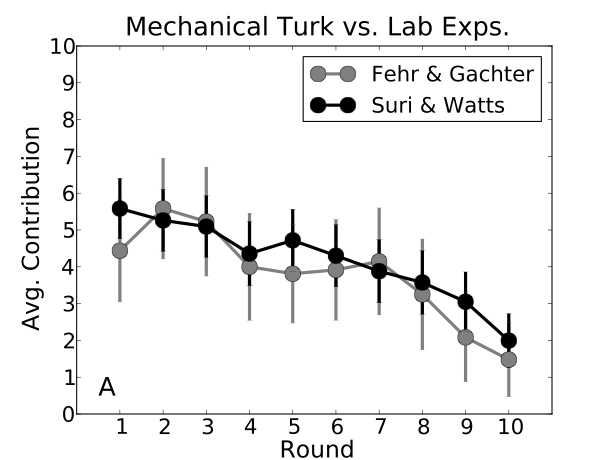 [Speaker Notes: update the figure above]
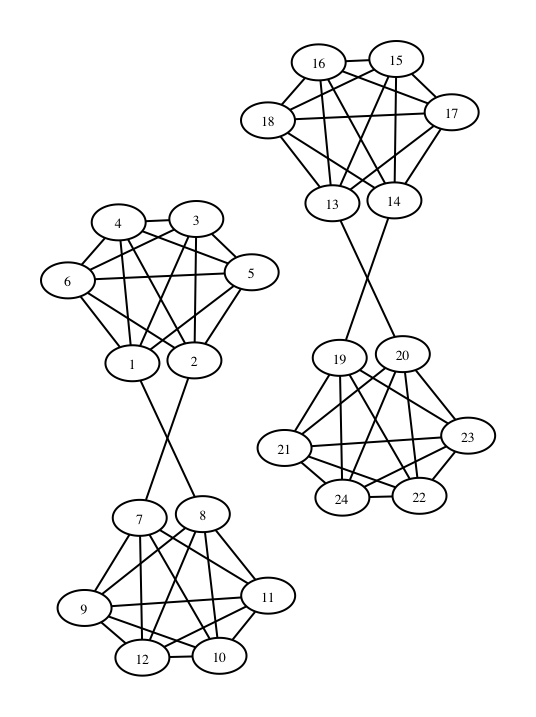 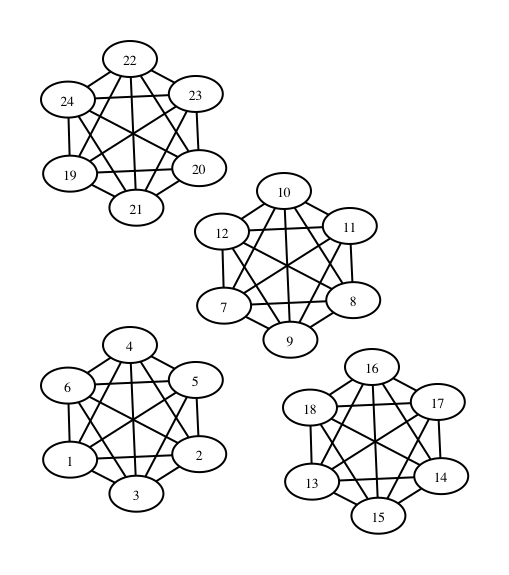 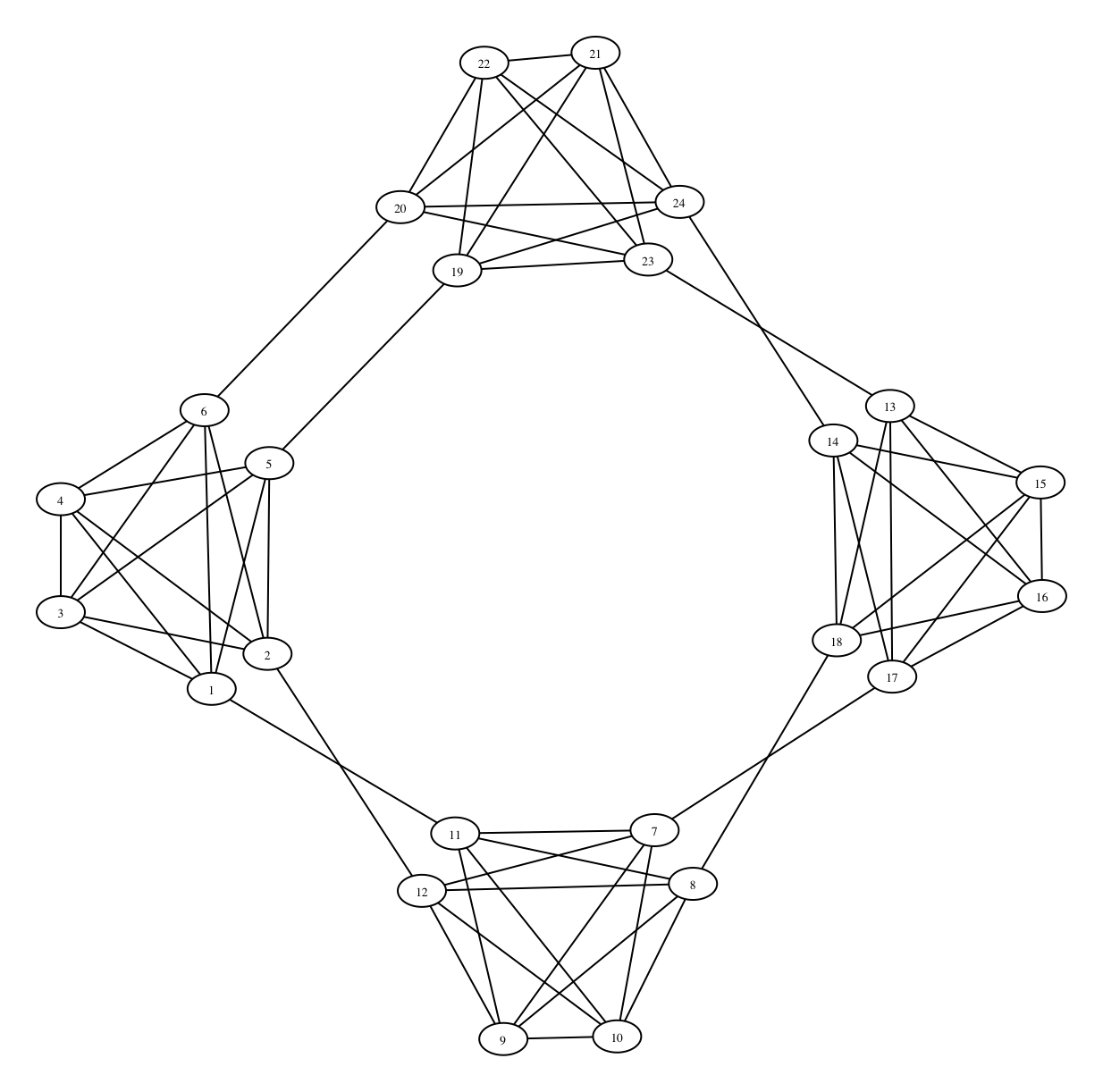 40
Cycle
Cliques
Paired
Cliques
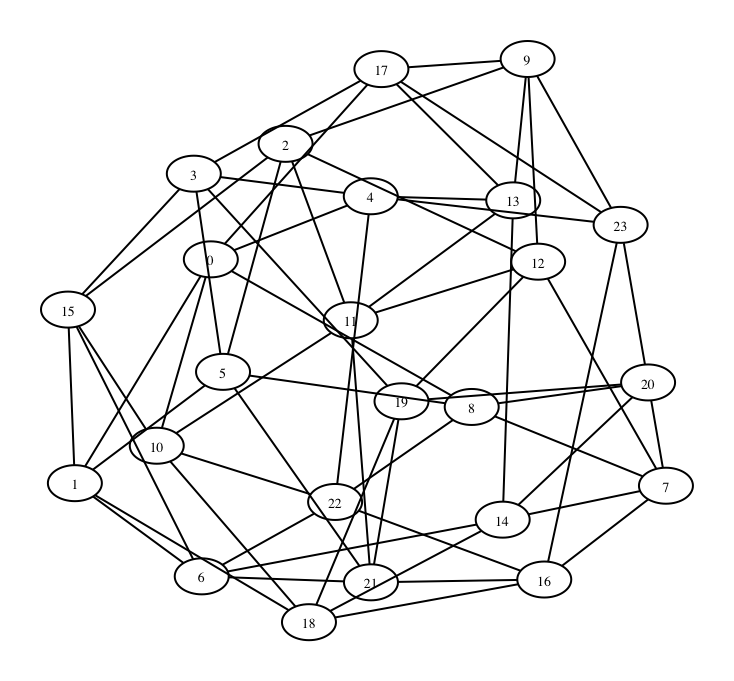 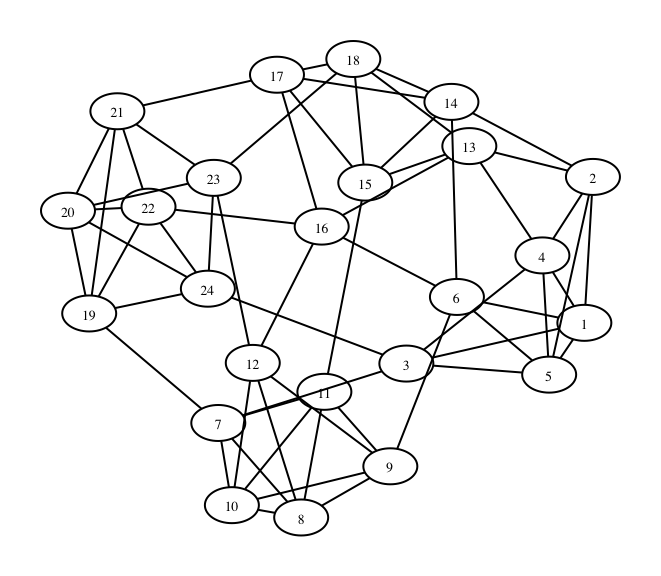 Random
Regular
Small
World
[Speaker Notes: cite duncan]
Statistical Properties of Networks
41
All Networks
24 nodes
60 edges
regular
degree 5
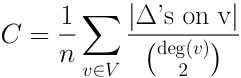 [Speaker Notes: C = \frac{1}{n} \sum_{v \in V} \frac{|\Delta \mbox{'s on v}|}{\binom{\deg(v)}{2}}
maybe only talk about clustering coefficient?
maybe cut the other columns]
Effects of Topology on Contribution
42
Topology has little to no effect on contribution
especially if you unify starting points
23 trials, n=24
In contrast with coordination games over networks (Kearns et al ‘06, ’09)
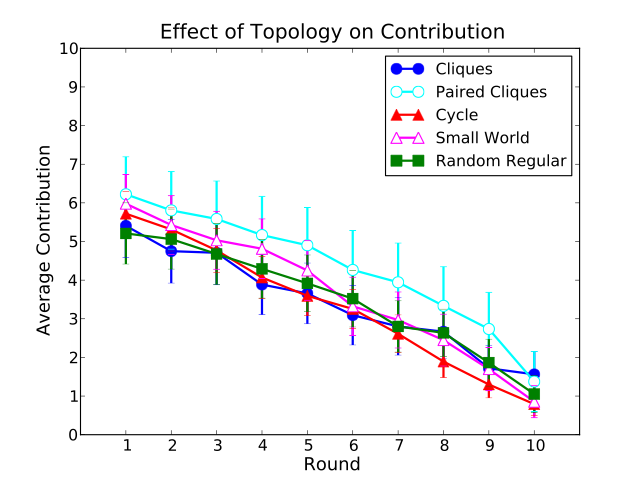 [Speaker Notes: As you can see contribution levels go down, what can we do to increase contribution levels]
Enhancing Contribution
Surveys:  Ledyard ‘95, Camerer & Fehr ‘06
Punishment: pay to deduct point from others
Ostrom et al ‘92, Fehr & Gachter ’00 ’02,...
Results in a loss of efficiency but enhances cooperation
Rewards: transfer points to others
with reciprocity enhances cooperation: Rand et al ’09
without reciprocity doesn’t enhance cooperation: Sefton et al ’07,...
Can enhance cooperation if you change the game
artificial seed players that always contribute 10 or 0
43
[Speaker Notes: Key point, if you change the game, can get cooperation, we don’t change the game
double check Rand and Sefton bullets]
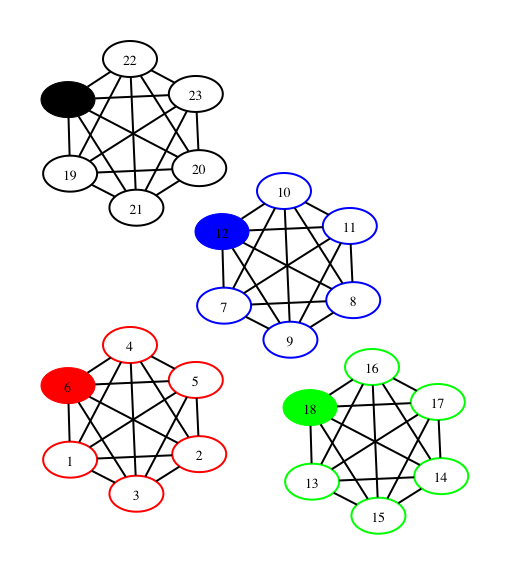 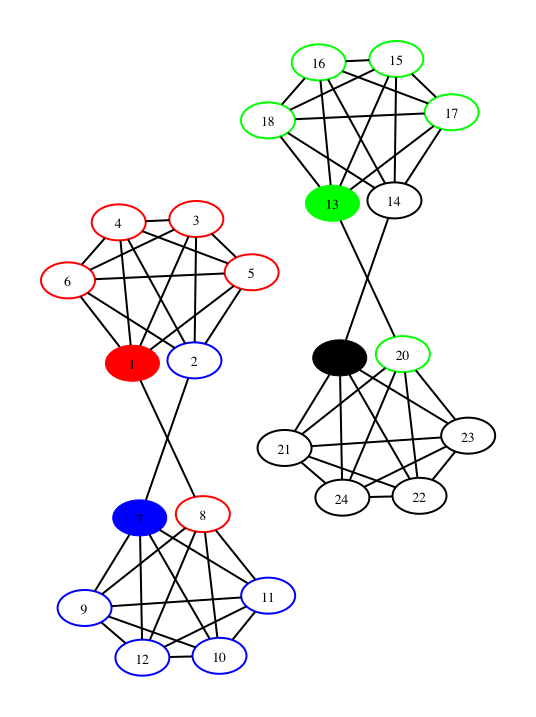 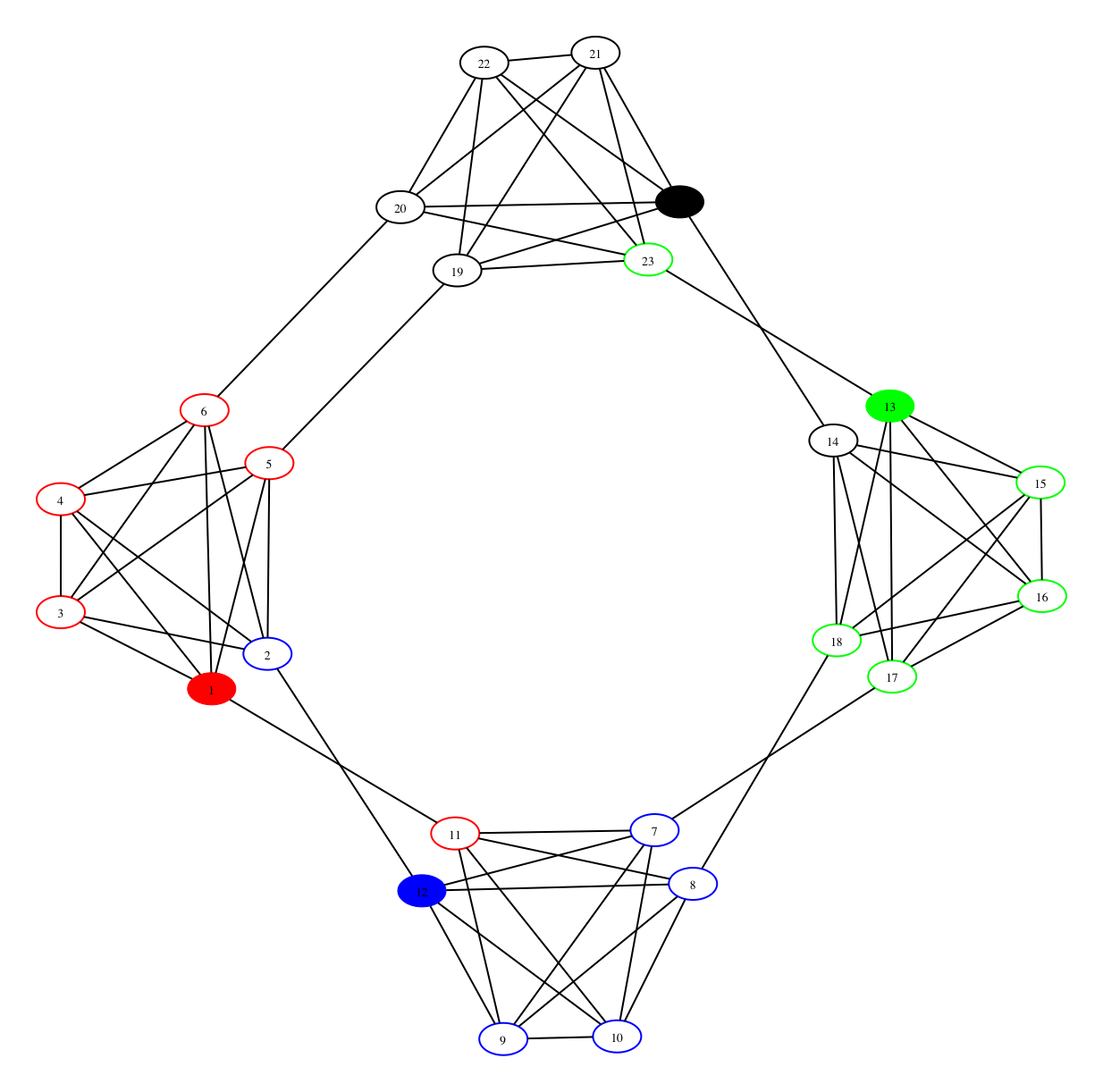 44
Cycle
Cliques
Paired
Cliques
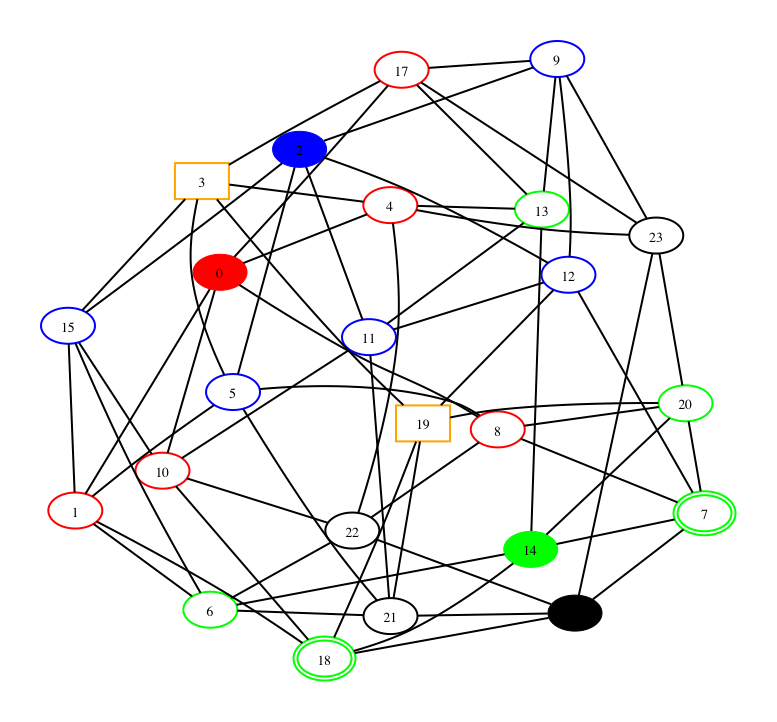 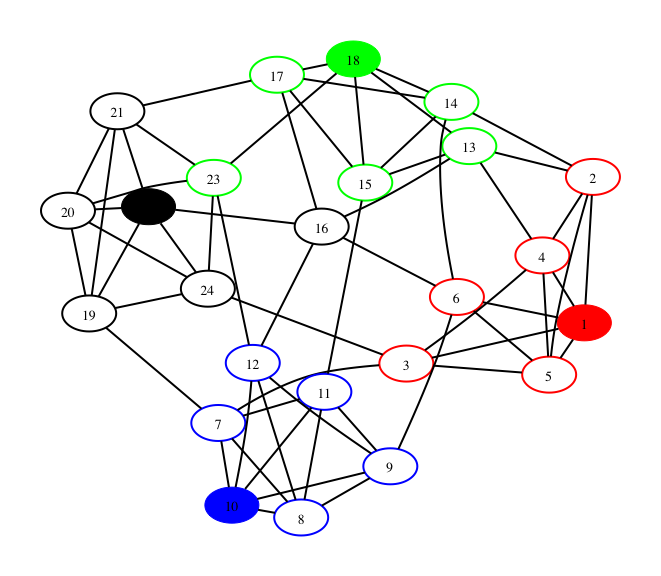 Random
Regular
Small
World
[Speaker Notes: Ask students to guess whether they think dummies matter]
Effect of Seed Nodes
45
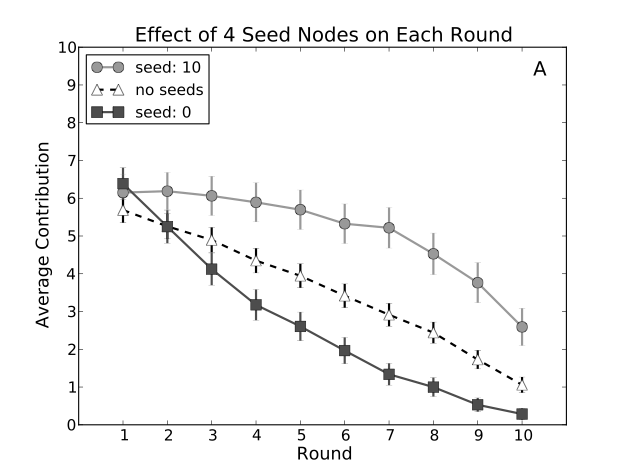 10-seeds: 13 trials         0-seeds:   17 trials
Only human contributions are included in averages
People are conditional cooperators
Fischbacher et al. ‘01
[Speaker Notes: 10-dummies make a  concave curve
0-dummies make a convex curve]
Effect of Seeds on Overall Contribution
46
Effect of seed players is not consistently bigger in networks with higher clustering.
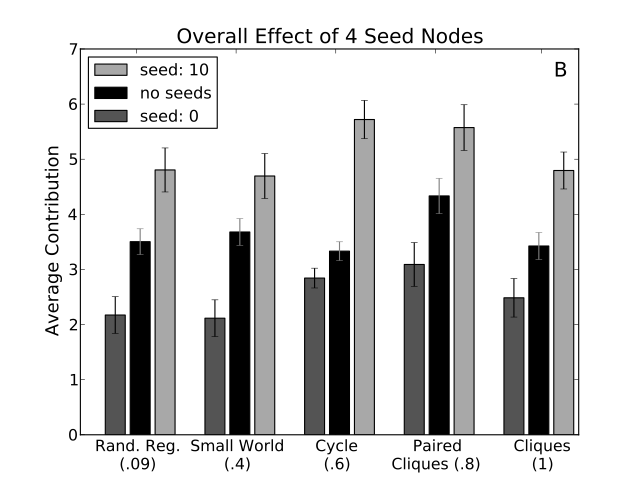 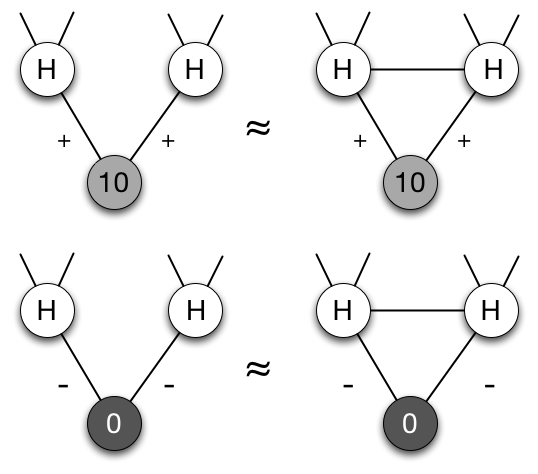 [Speaker Notes: Could also put in a table that shows how the average contributions levels vary with clustering coefficient

Could put a slide in after this showing that the the gap between black and blue in 4_k_6 rand and random regular fit the theory from my EC ’06 paper
change color of error bars use most recent plot (also for 4_k_6_cycle)]
WildCat Wells
16 players in 8 regular graphs

Rugged payoff function with single global maximum
WildCat Wells
Same amount of information, so network is unknown to players

Known maximum

15 rounds to explore

No information when rounds skipped
WildCat Wells
Waiting room: shows how many players waiting, allows players to come and go, starts game when 16 players have joined
Panel: Notify players by email & Turker Nation ahead of time.
Significant differences in how quickly players converged
No differences in how quickly the maximum was found (avg. = 5.43 rounds)
Quality Assurance
Majority vote
Mutual Information
Machine learning of responses
Verifiable answers
Time to completion
Additional HITs to validate responses

Monitor discussion on forums.  MW ’11: Players followed guidelines about what not to talk about.
Use Cases
But ANY online study can be done on Turk (it can be used as recruitment tool)
E.g. using the survey monkey technique
Reputation matters, so abusive studies will fail quickly

Iterative research process:
Hypothesis testing
Evaluation of results
New hypothesis tests
Open questions
What are the conditions in which workers perform differently than the laboratory setting?
How often does one person violate Amazon’s terms of service by controlling more than one worker account?
Are workers more or less honest then students in the laboratory?
Although the demographics of the workers on Mechanical Turk is clearly not a sample of either the U.S. or world populations, could one devise a statistical weighting scheme to achieve this?
Mechanical Turk provides a ripe opportunity for cross cultural studies.
Since workers are tied to a unique identifier (their Worker ID) one could conduct long term, longitudinal studies about how their behavior changes over time.
Thank you!
Conducting Behavioral Research on Amazon's Mechanical Turk
Winter Mason
Siddharth Suri
Yahoo! Research, New York
http://papers.ssrn.com/sol3/papers.cfm?abstract_id=1691163